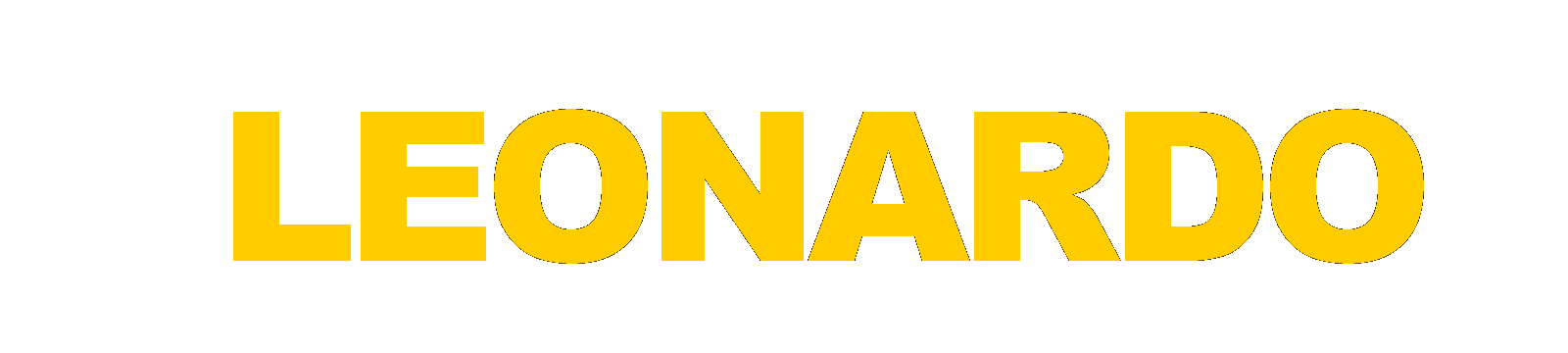 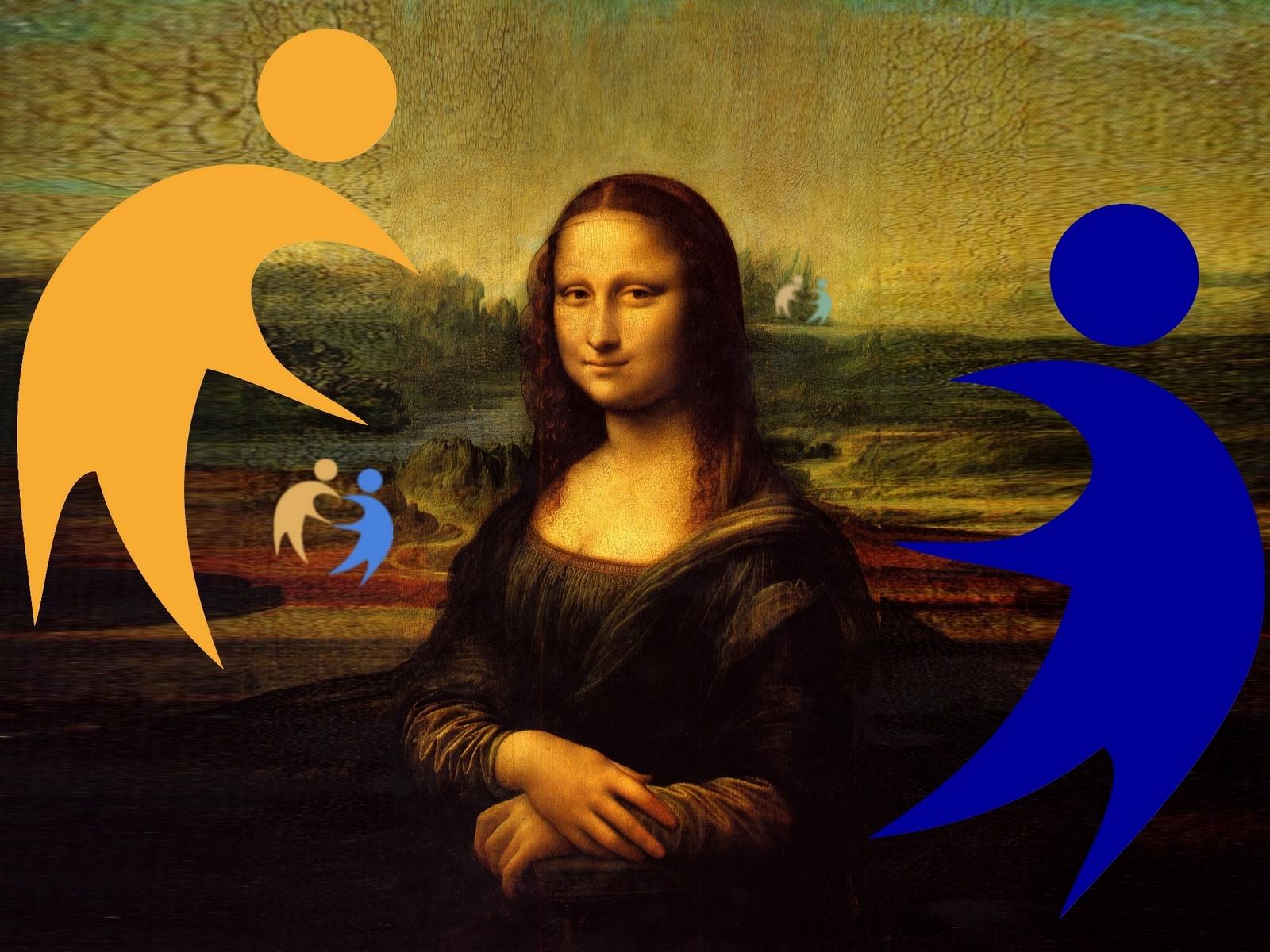 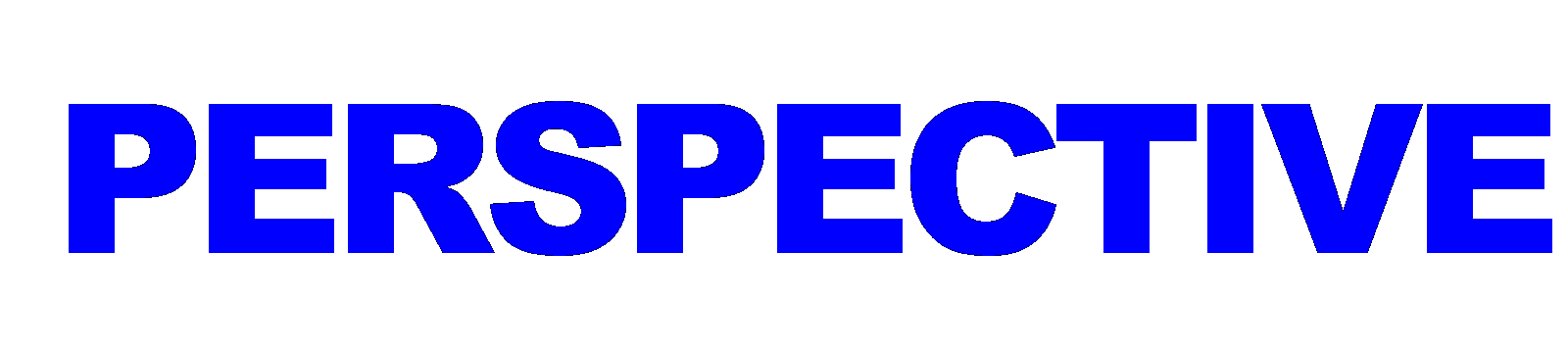 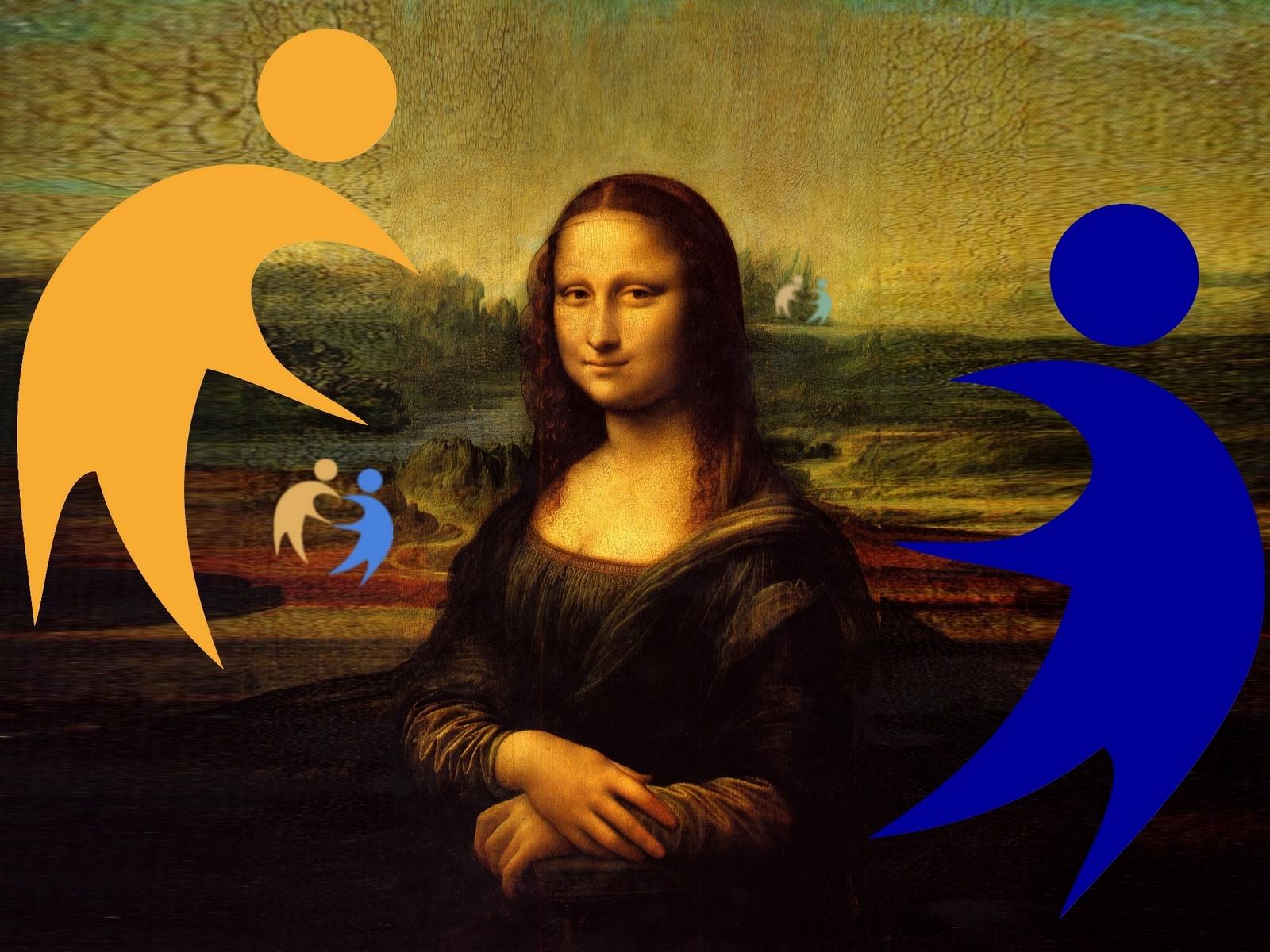 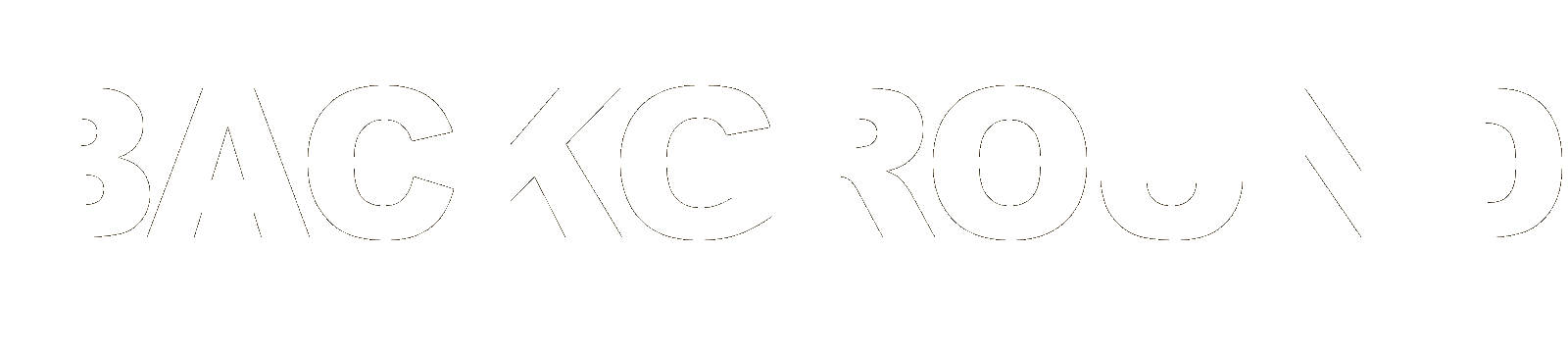 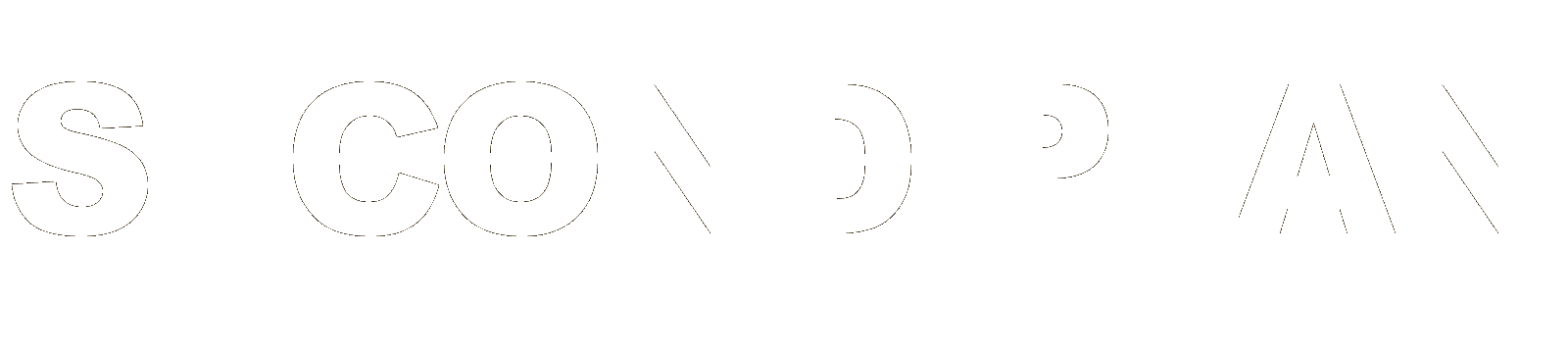 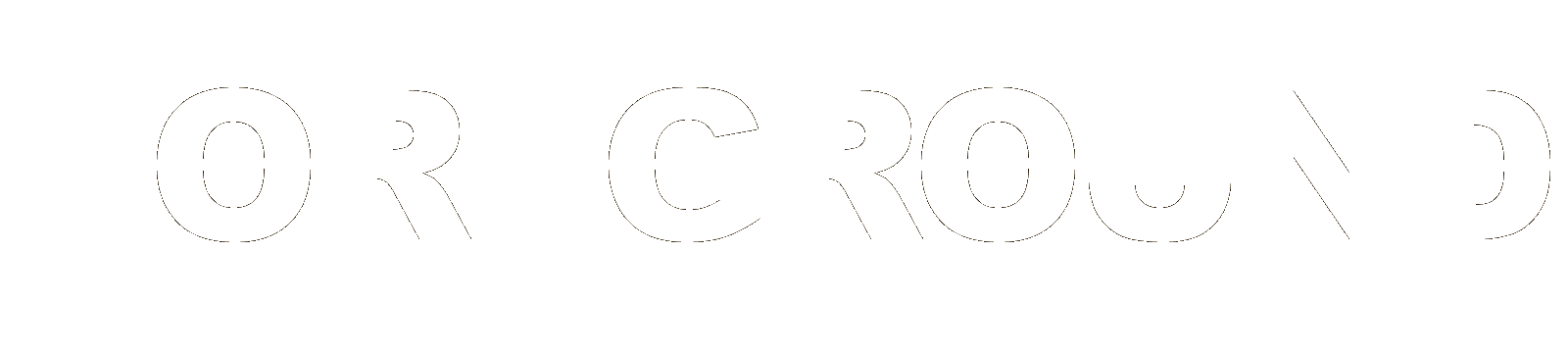 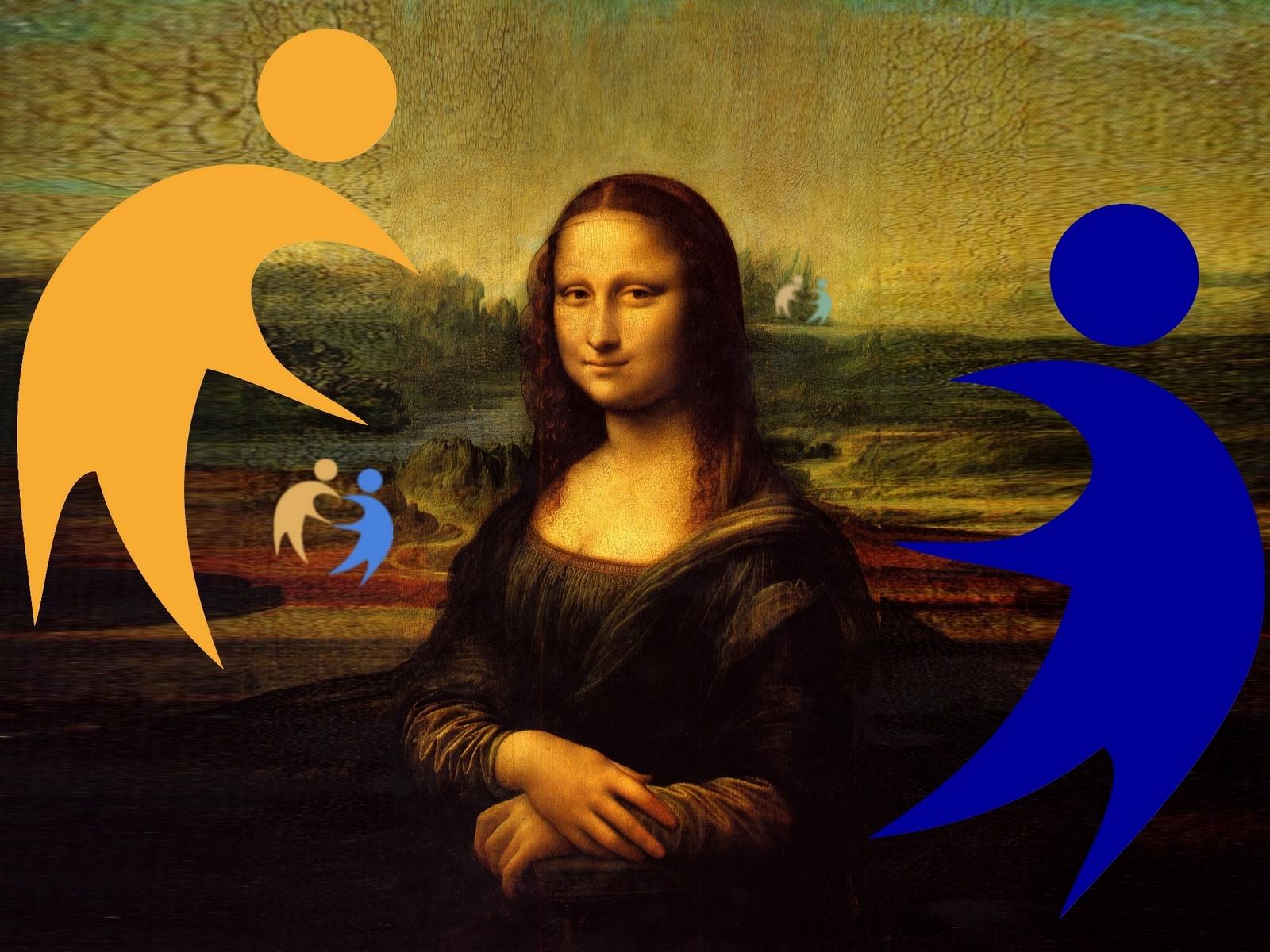 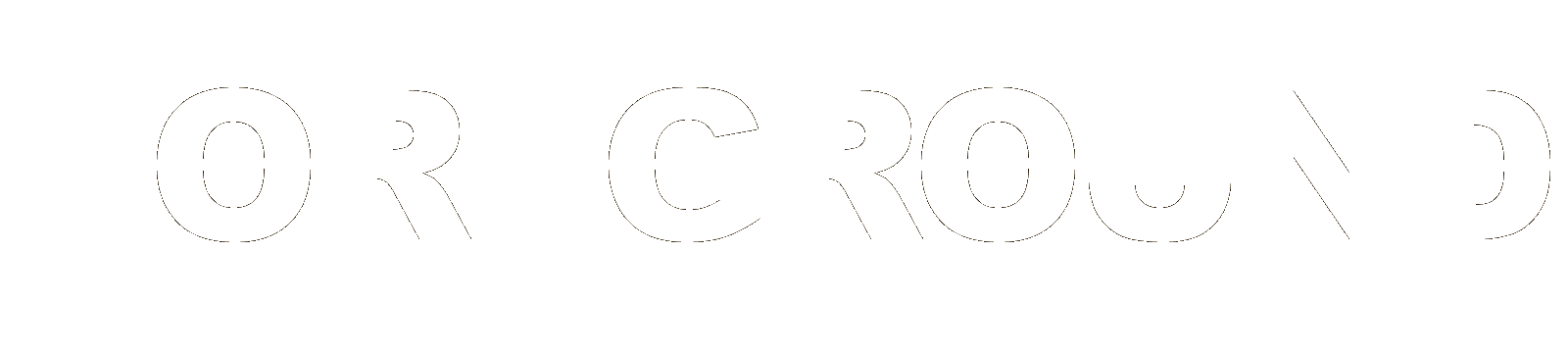 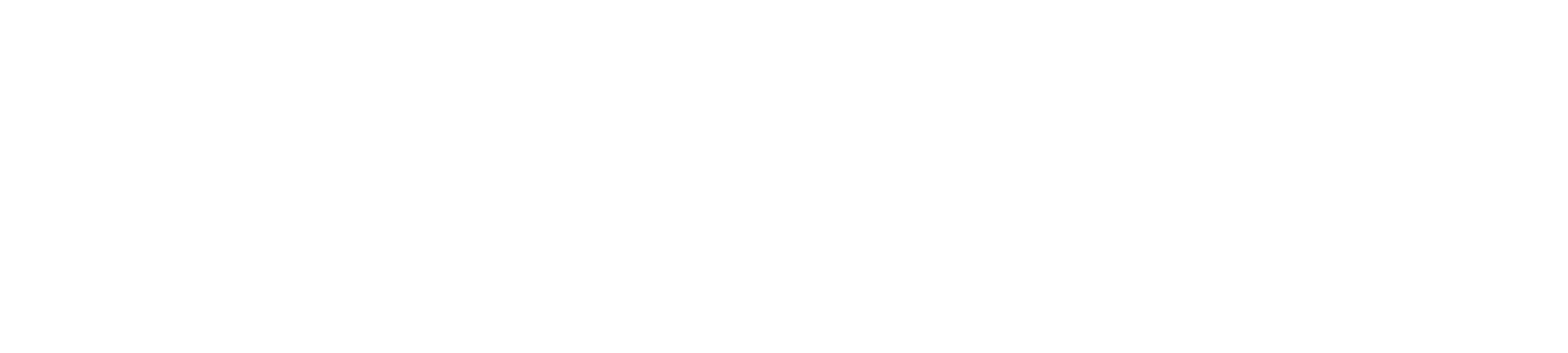 The image is large
The edges of the image are sharp.The colors are bright.
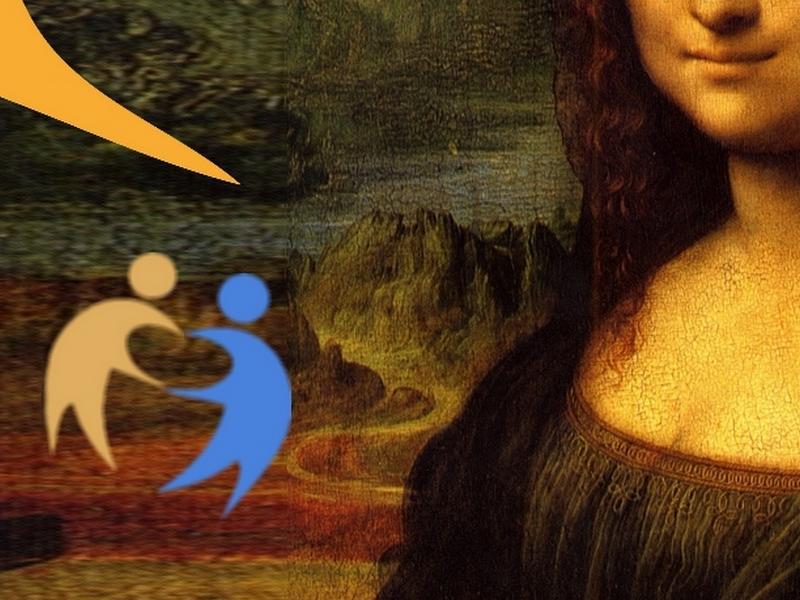 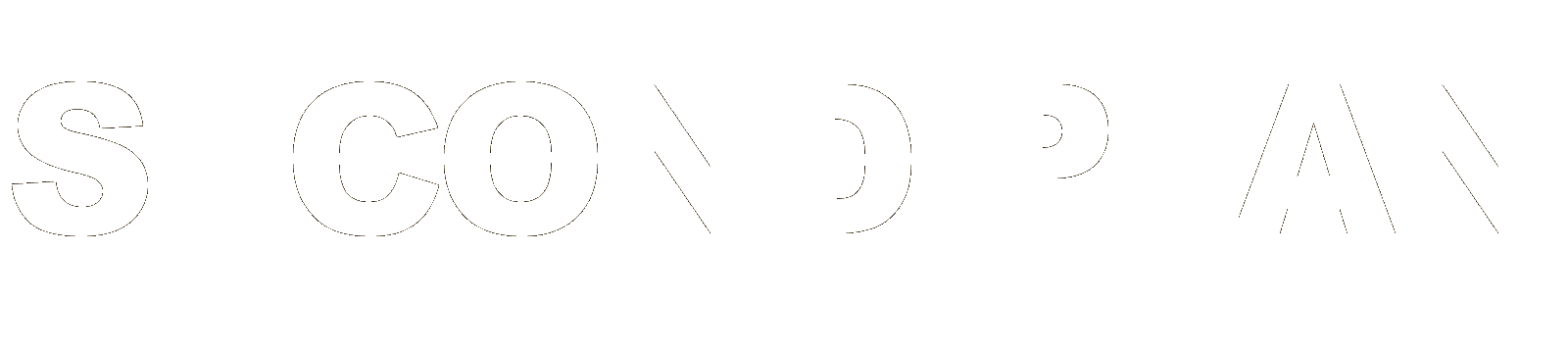 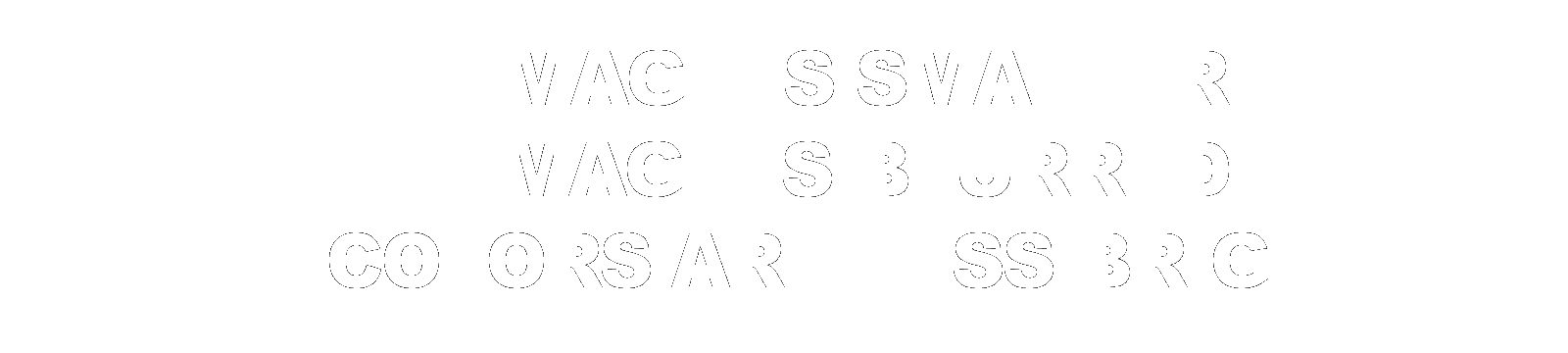 The image is smaller.
The image is blurred.
The colors are less bright.
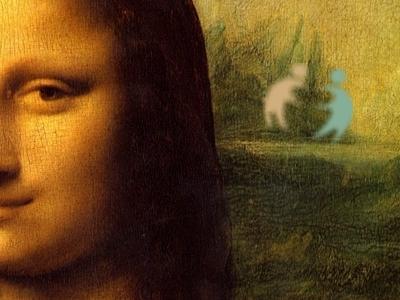 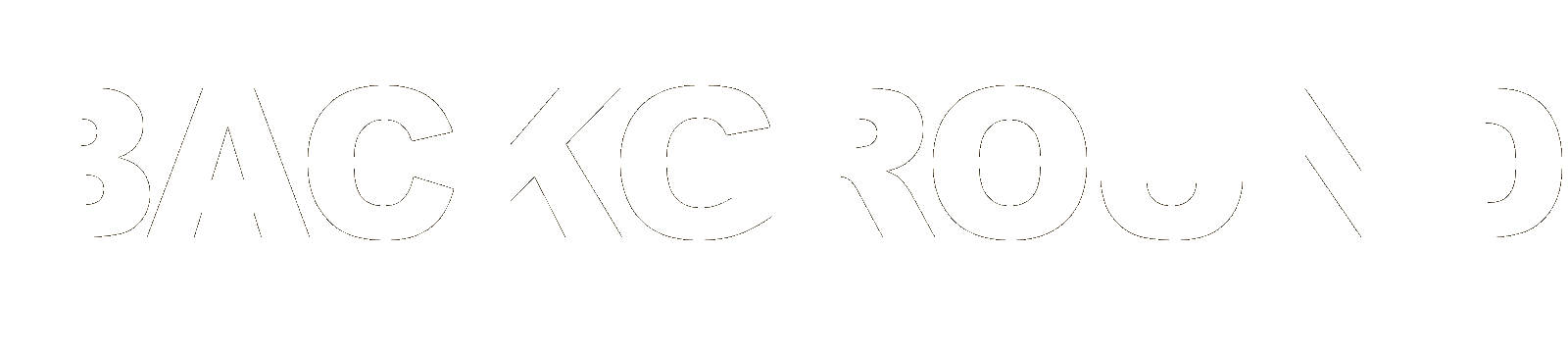 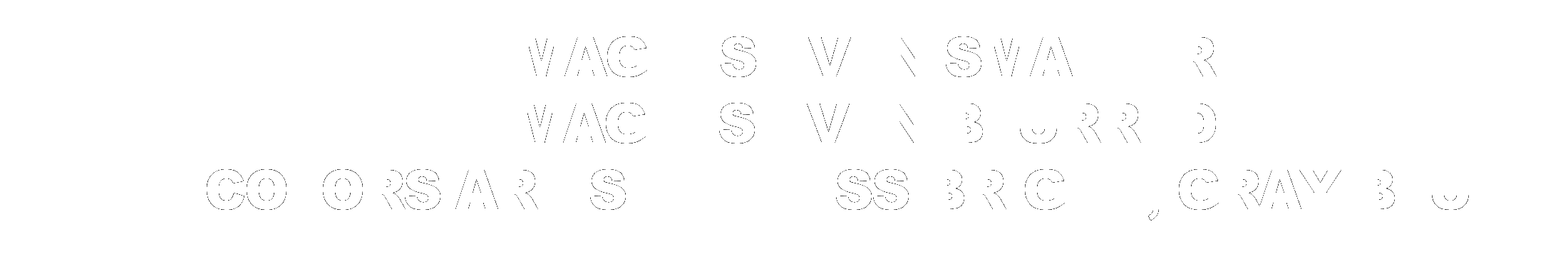 The image is even smaller.
The image is even blurred.
The colors are still less bright, gray-blue
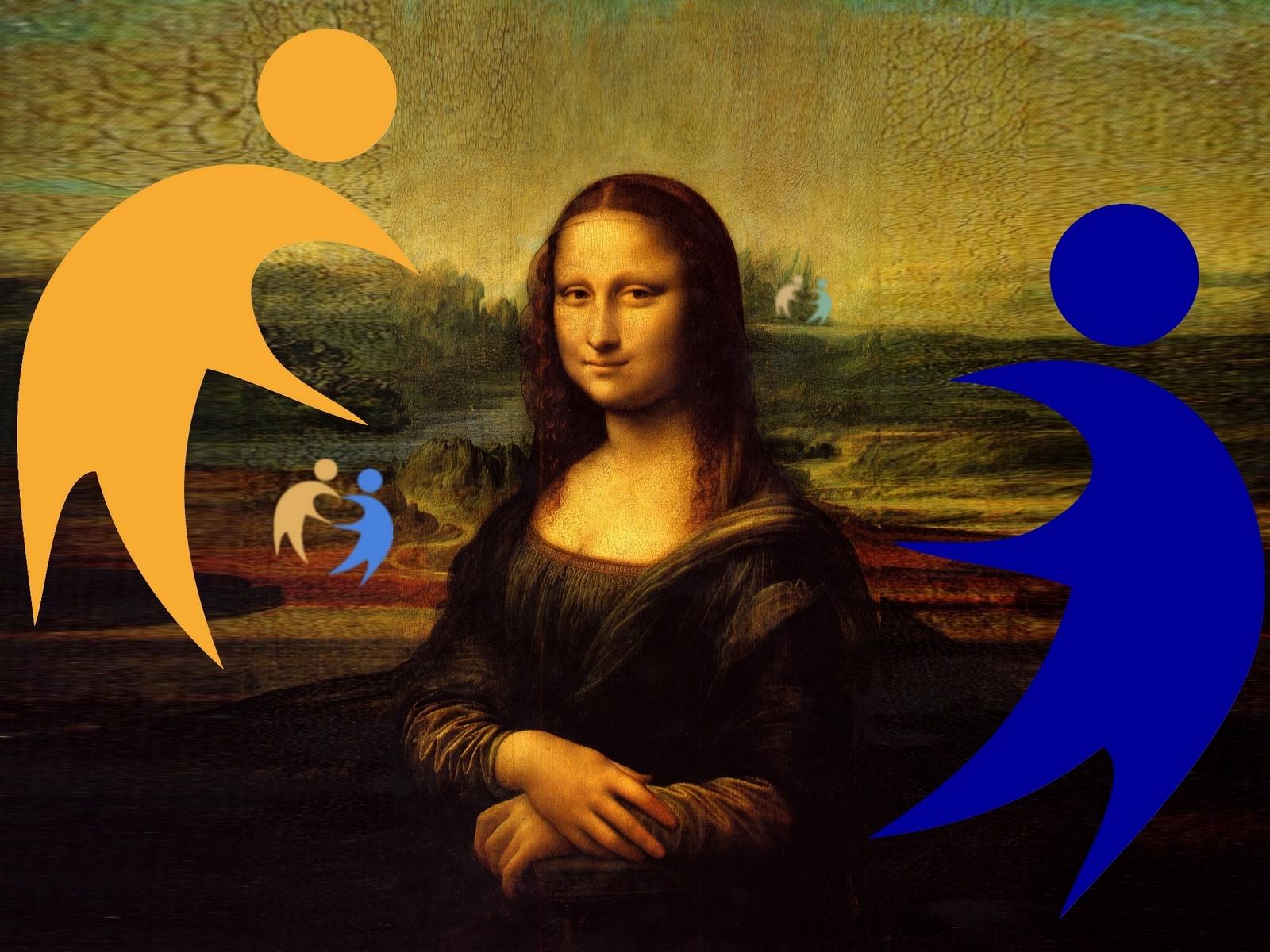 Presentation by Jacques G (Lafrançaise)
Credits image: https://commons.wikimedia.org/wiki/File:Mona_Lisa,_by_Leonardo_da_Vinci,_from_C2RMF_retouched.jpg